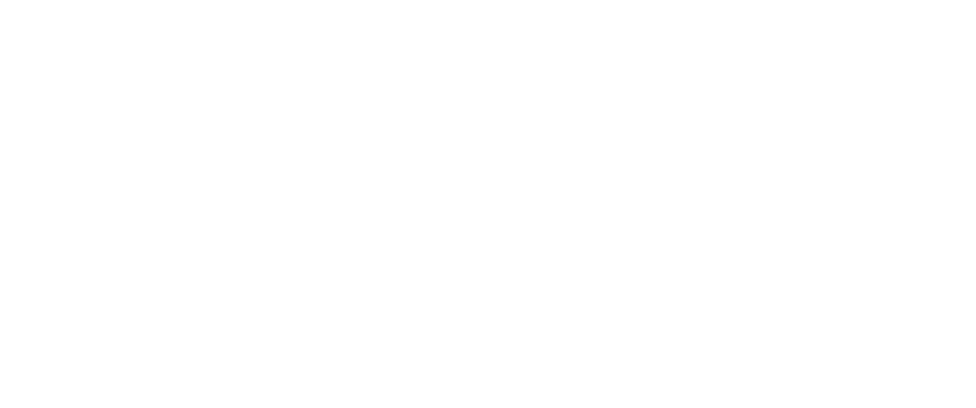 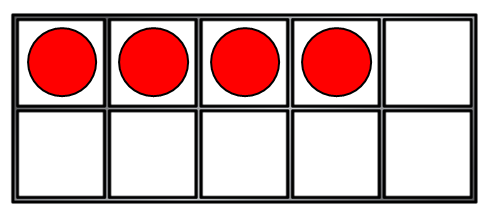 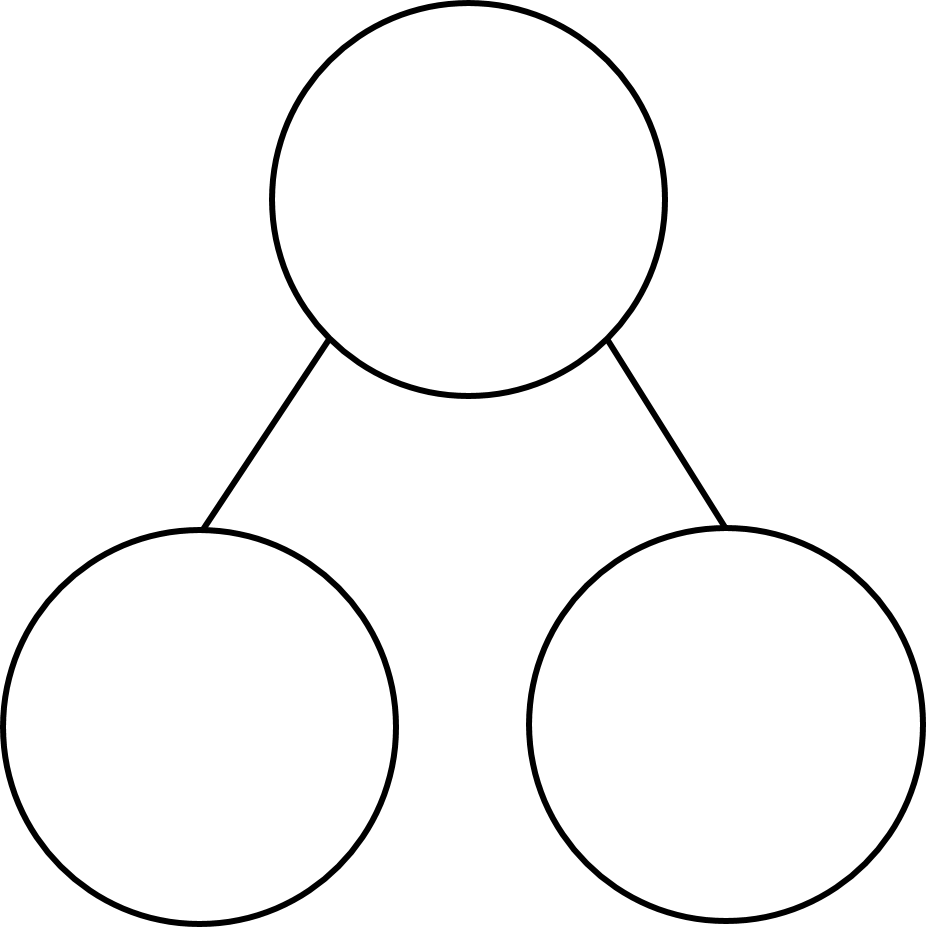 5
2
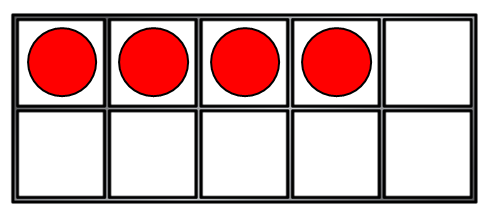 3
nine
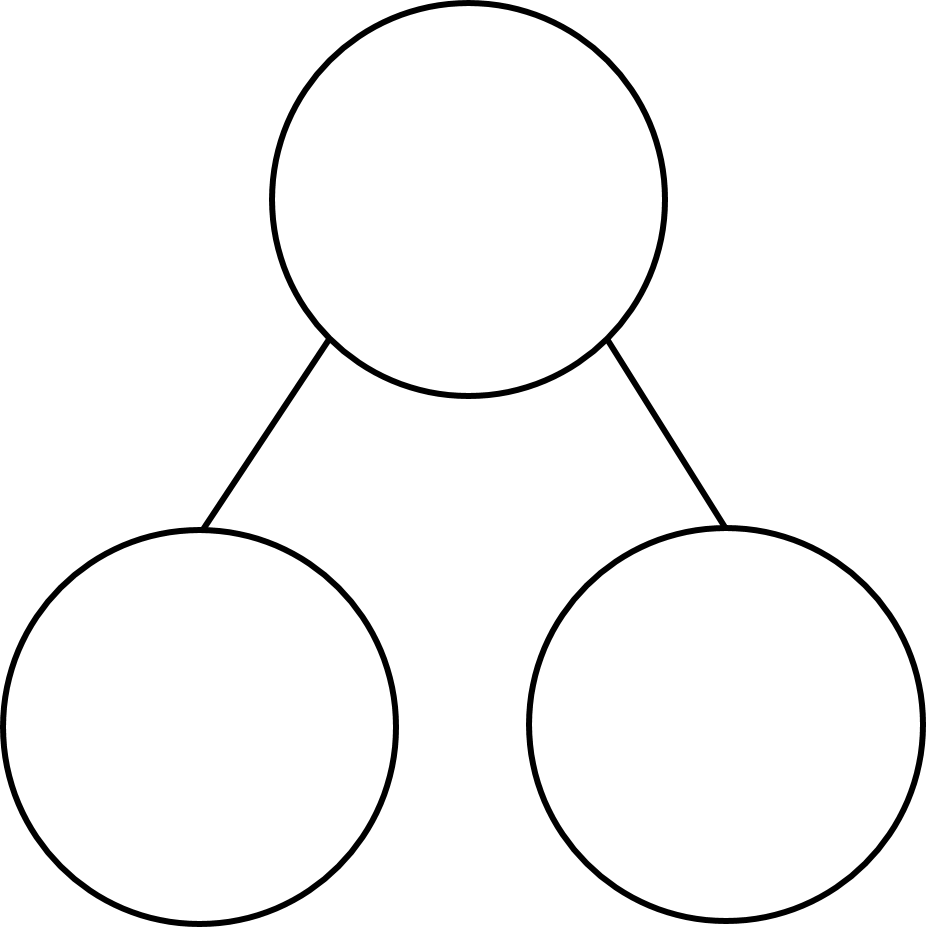 5
7
2
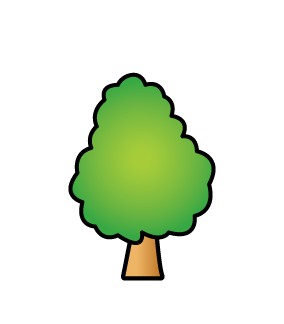 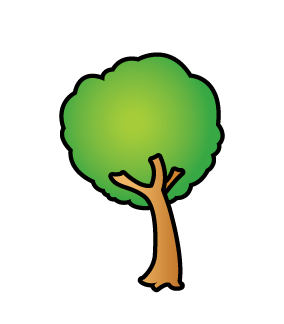 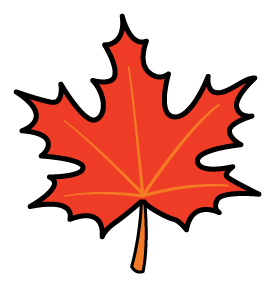 Addition
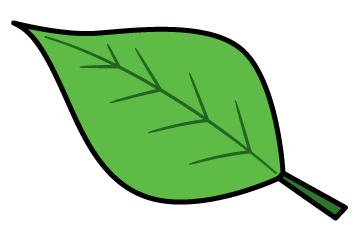 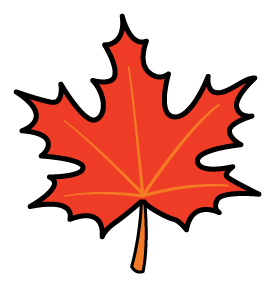 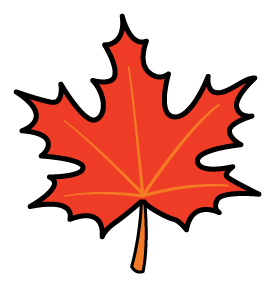 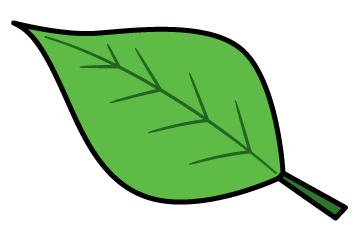 3
2
?
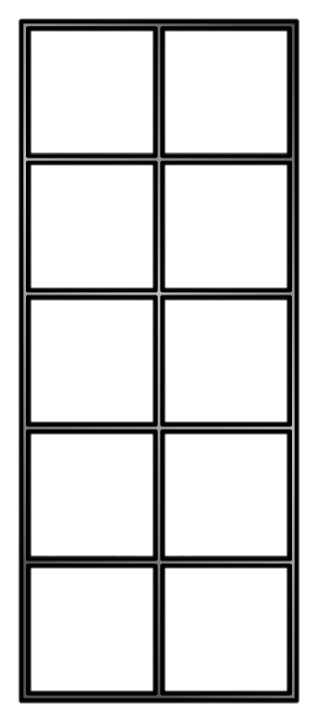 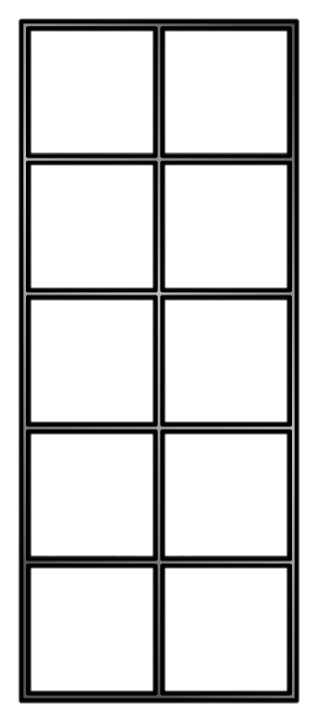 There are
2
There are
3
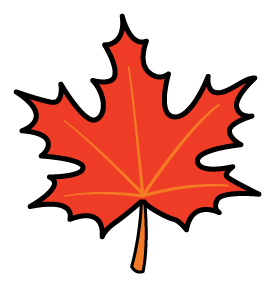 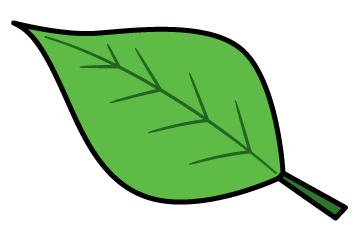 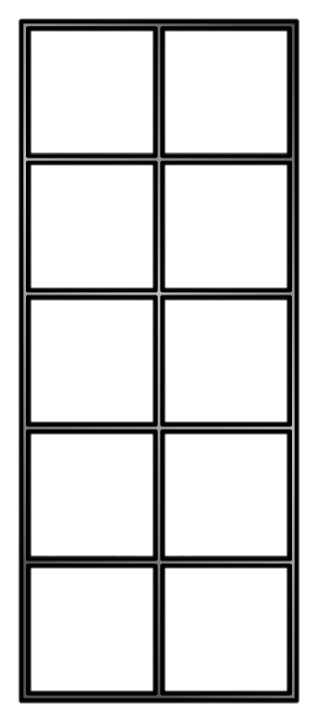 Adding together
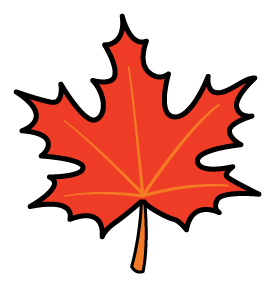 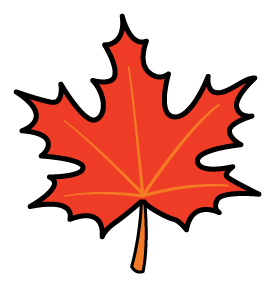 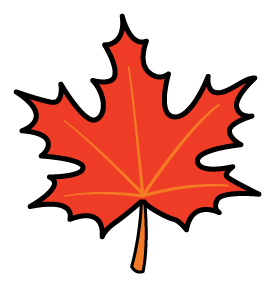 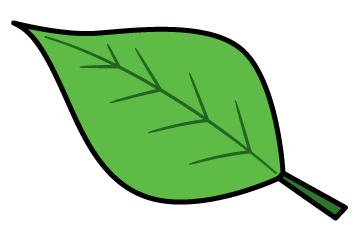 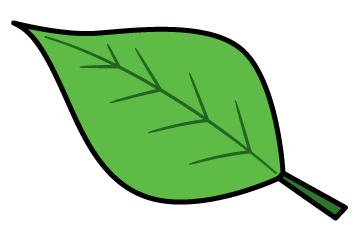 There are
3
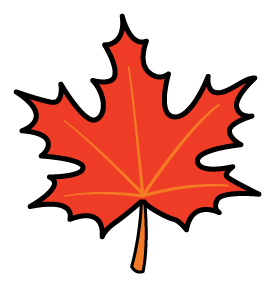 2
There are
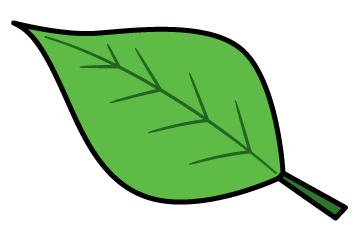 5
There are 		 leaves altogether.
3
2
5
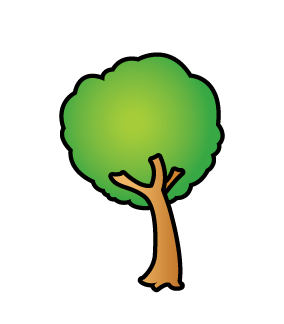 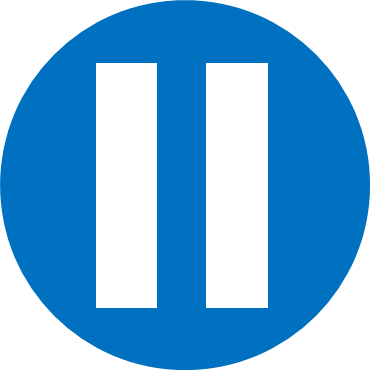 Have a think
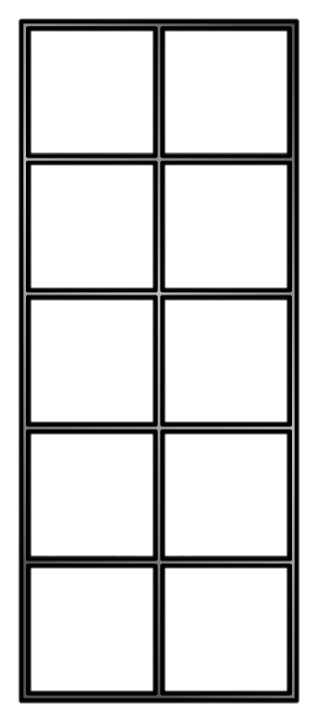 5
4
9
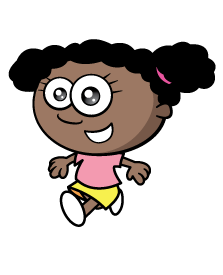 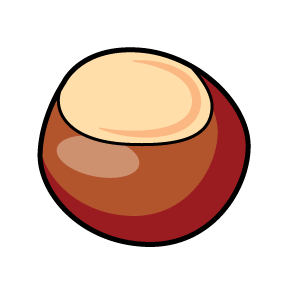 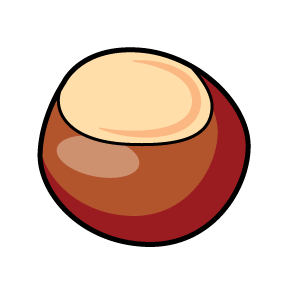 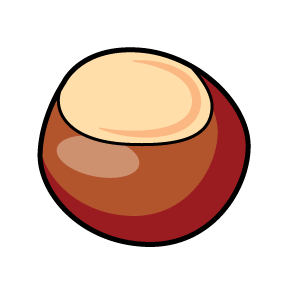 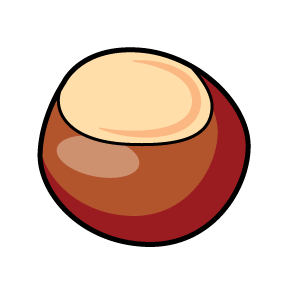 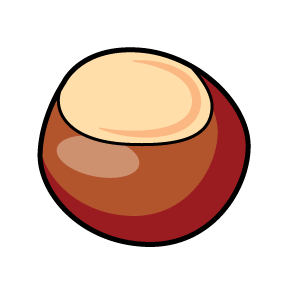 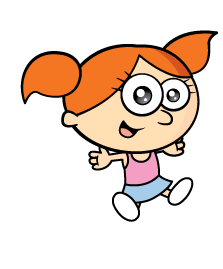 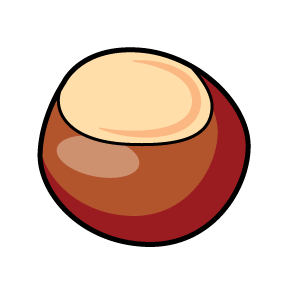 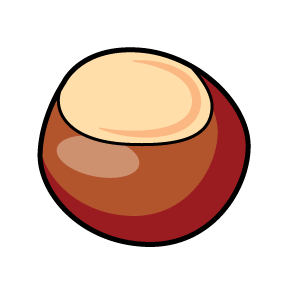 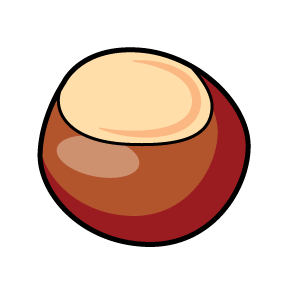 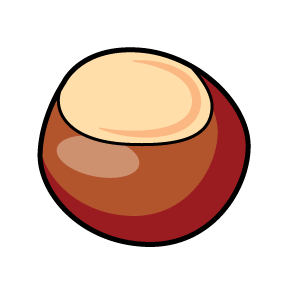 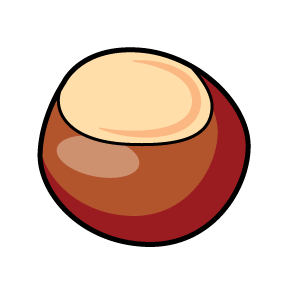 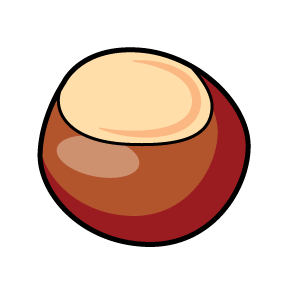 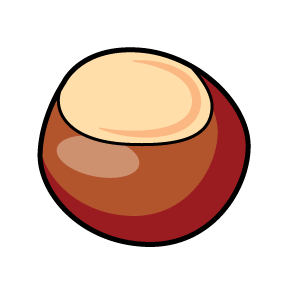 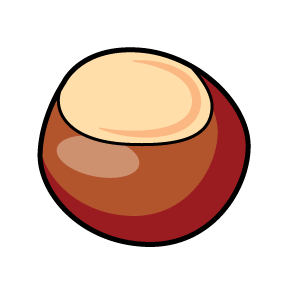 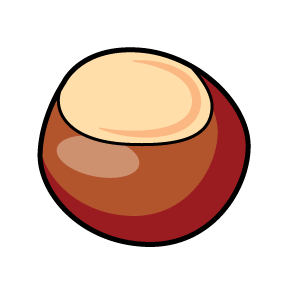 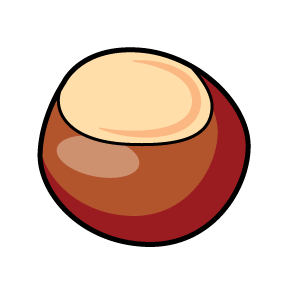 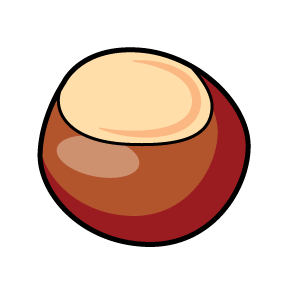 Alex found 5 conkers.
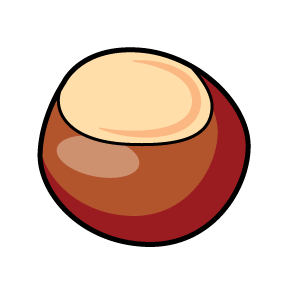 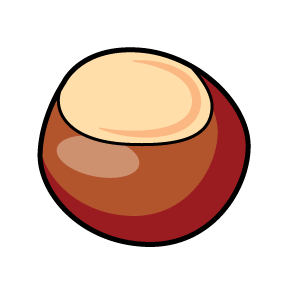 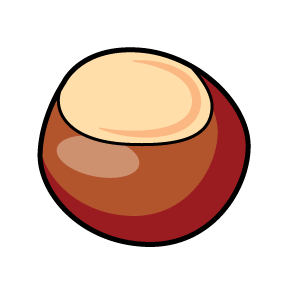 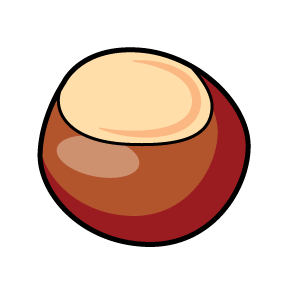 Whitney found 4 conkers.
9
They found        conkers altogether.
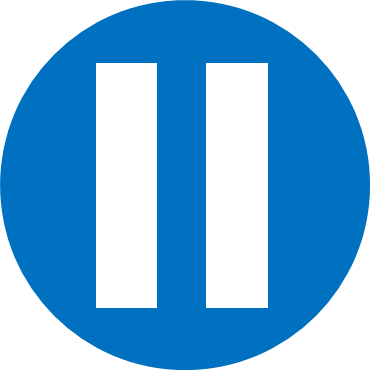 Have a think
Jack and Eva want to play marbles.
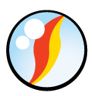 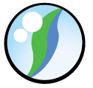 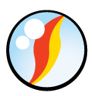 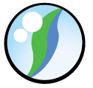 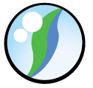 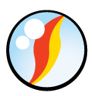 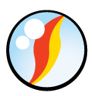 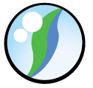 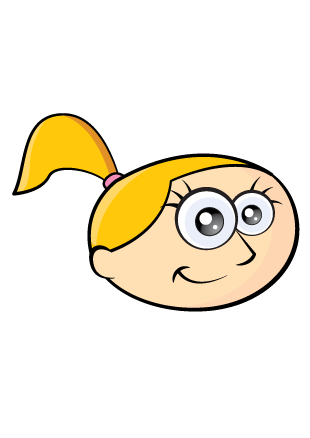 I have four marbles.
Me too!
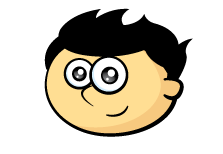 They have      marbles altogether.
8
4
4
8
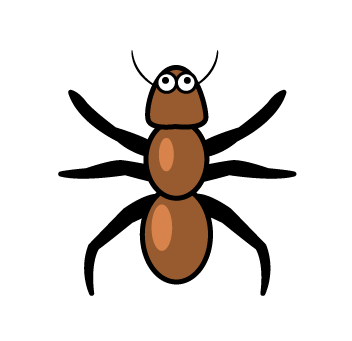 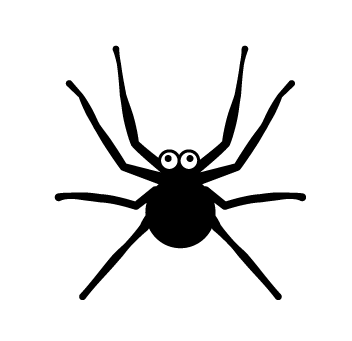 Adding together
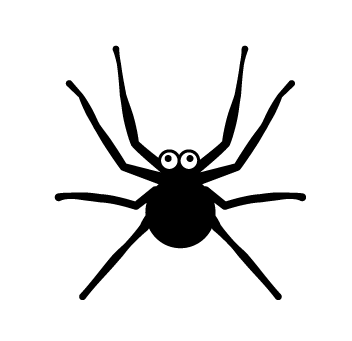 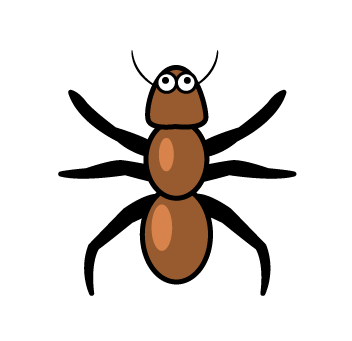 There are 		 ants.
3
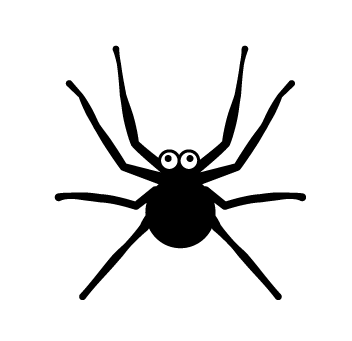 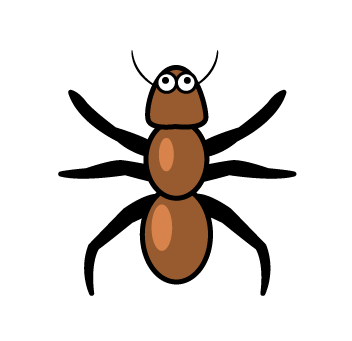 There are 		 spiders.
4
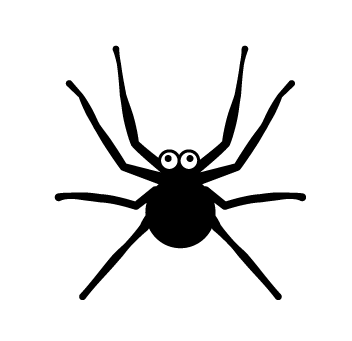 7
There are      insects altogether.
3
4
7